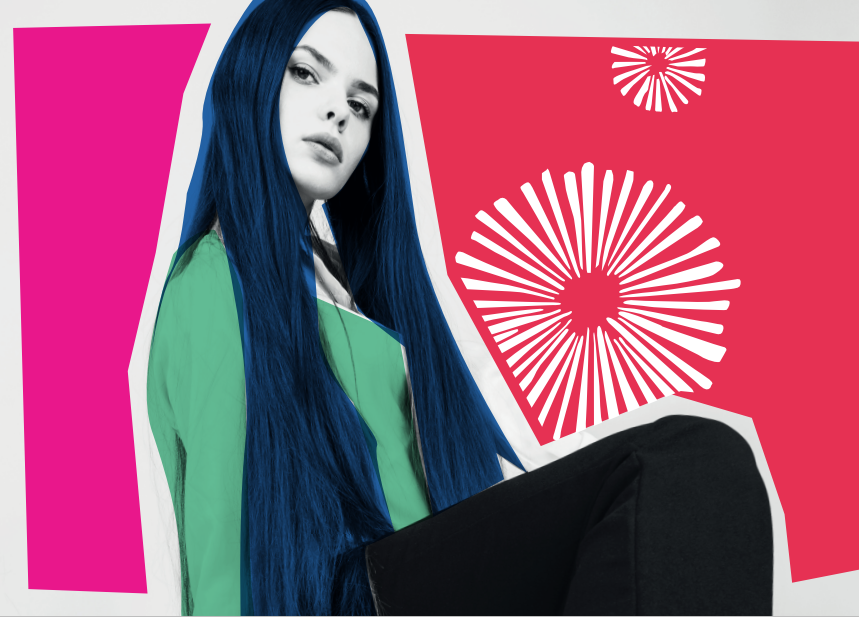 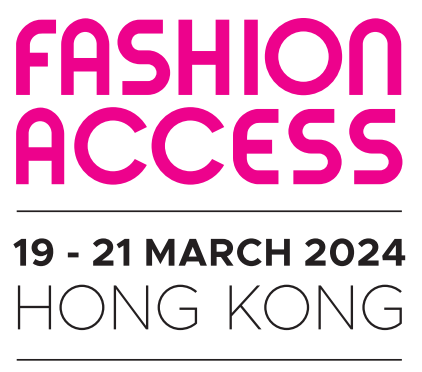 [公司名称]
展位: xx-xxxx
买家登记: www.aplf.com